ПОЗИТИВАН УТИЦАЈ ЉУДИ НА ЖИВА БИЋА И ЖИВОТНУ СРЕДИНУ
Презентација ученика V3
КАКО СЕ ДРЖАВА ПОЗИТИВНО ОДНОСИ ПРЕМА ЖИВИМ БИЋИМА И ЖИВОТНОЈ СРЕДИНИ
Законске мере
Црвене књиге и црвене листе
Национални паркови
Обнављање станишта
Организација за заштиту животиња
ОДЛАГАЊЕ ОТПАДА
Отпад се дели на више начина:
Према саставу
Према месту настанка
Према токсичности
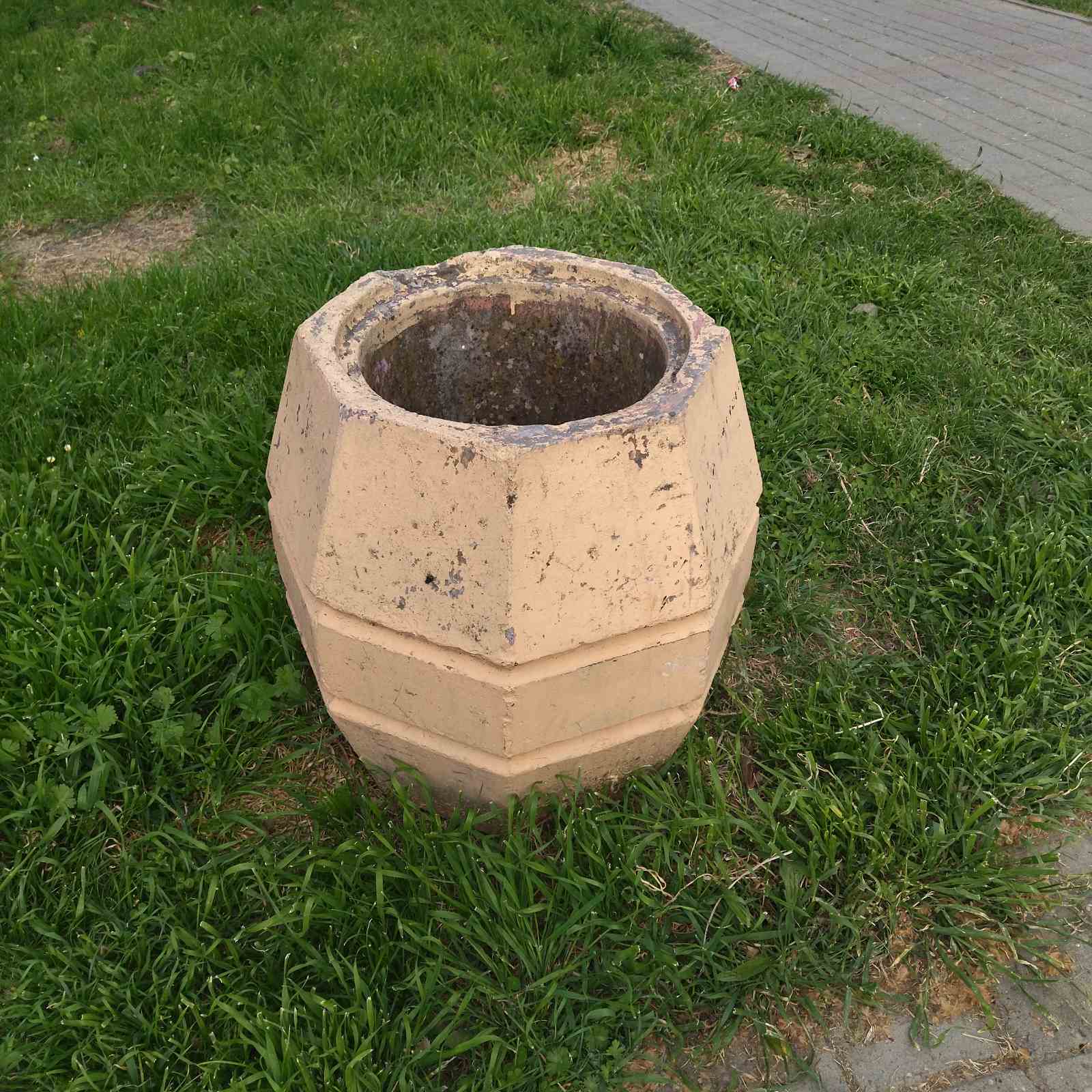 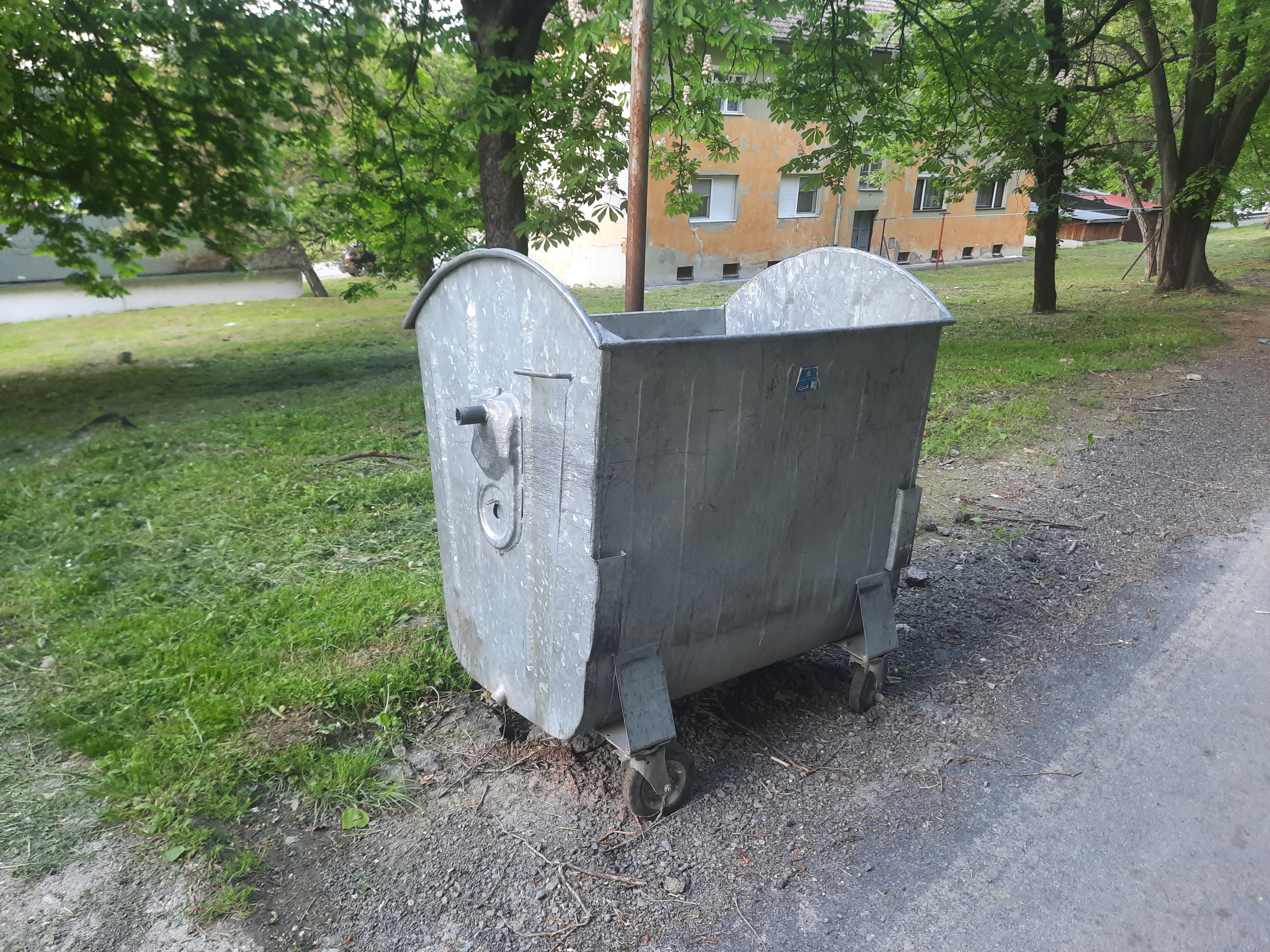 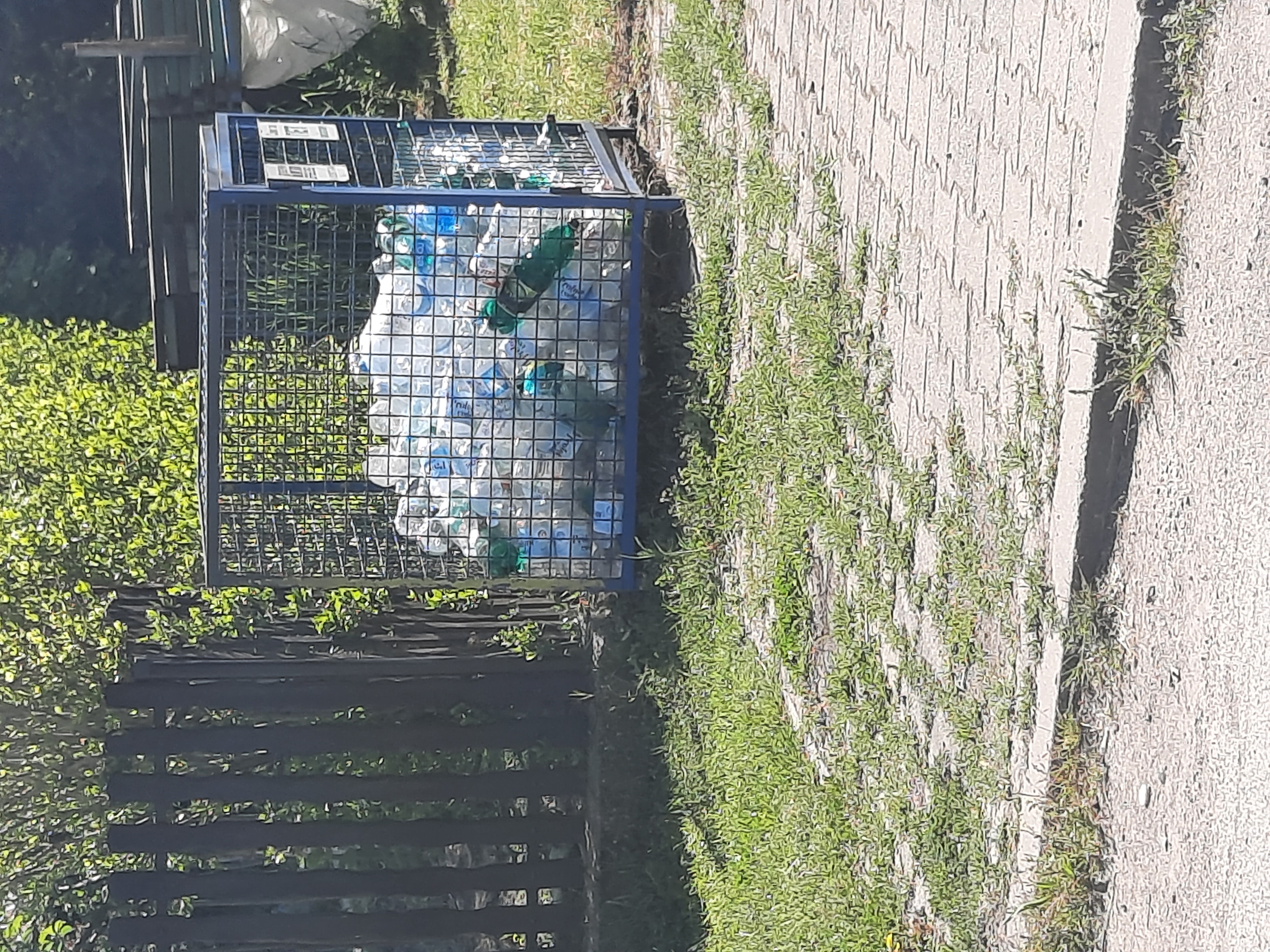 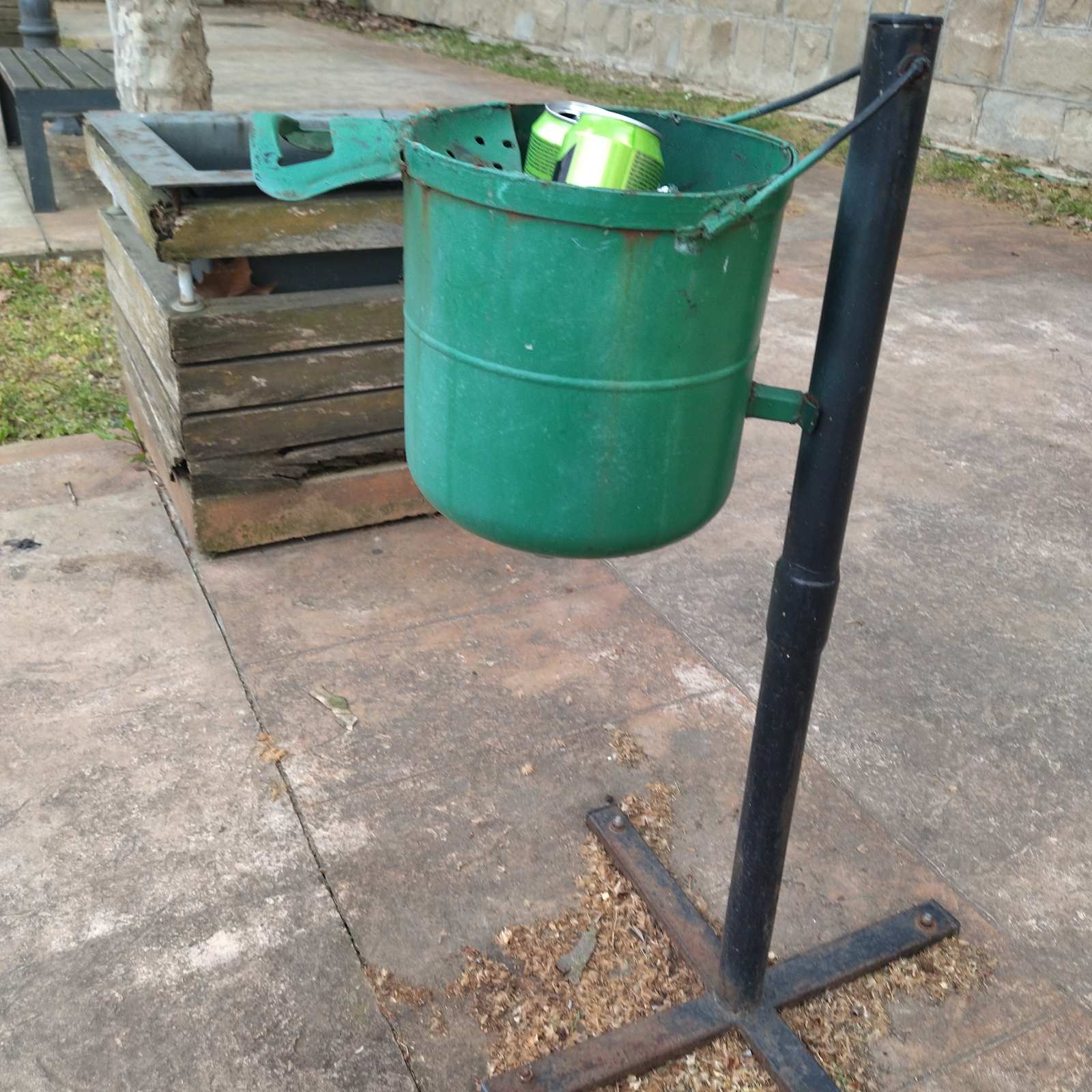 Рециклирање је издвајање материјала из отпада и његово поновно коришћње.
ЗЕЛЕНЕ ПОВРШИНЕ
Одржавање и уређење зелених површина чини: заливање, ђубрење, кошење траве, орезивање живе ограде, уклањање сувог гранја, окопавање,плевљење, сакупљање опалог лишћа, чишћење снега.
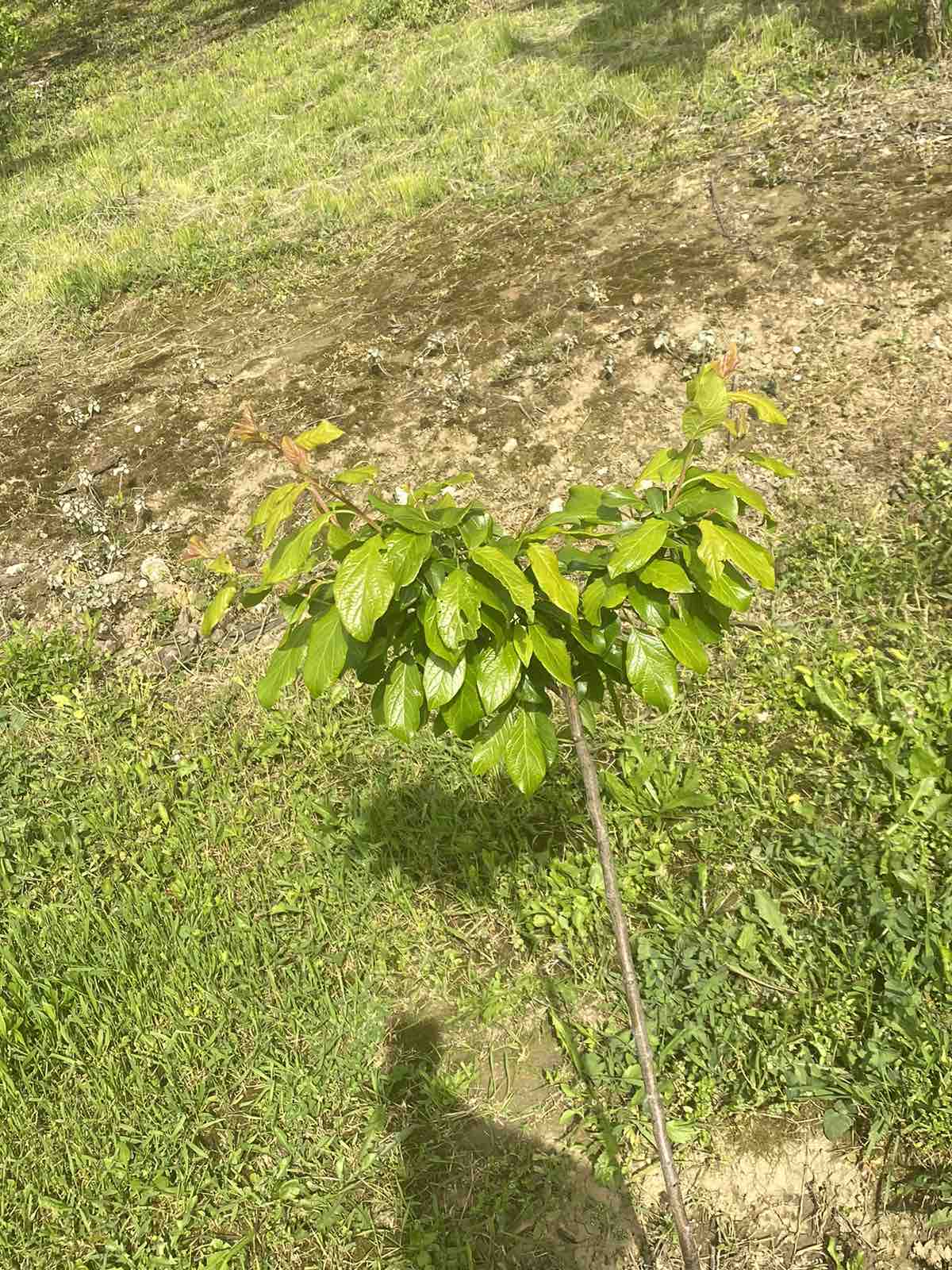 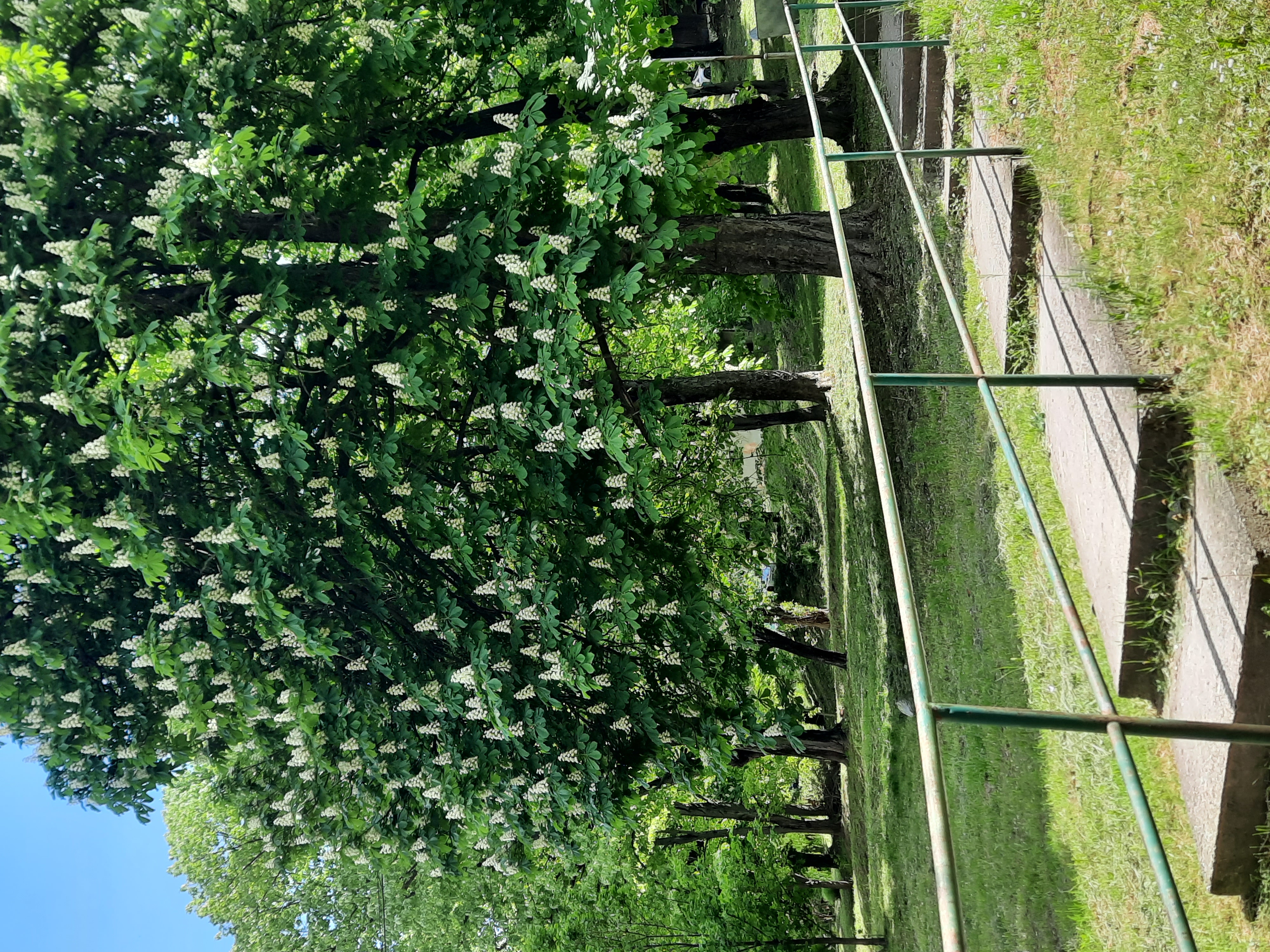 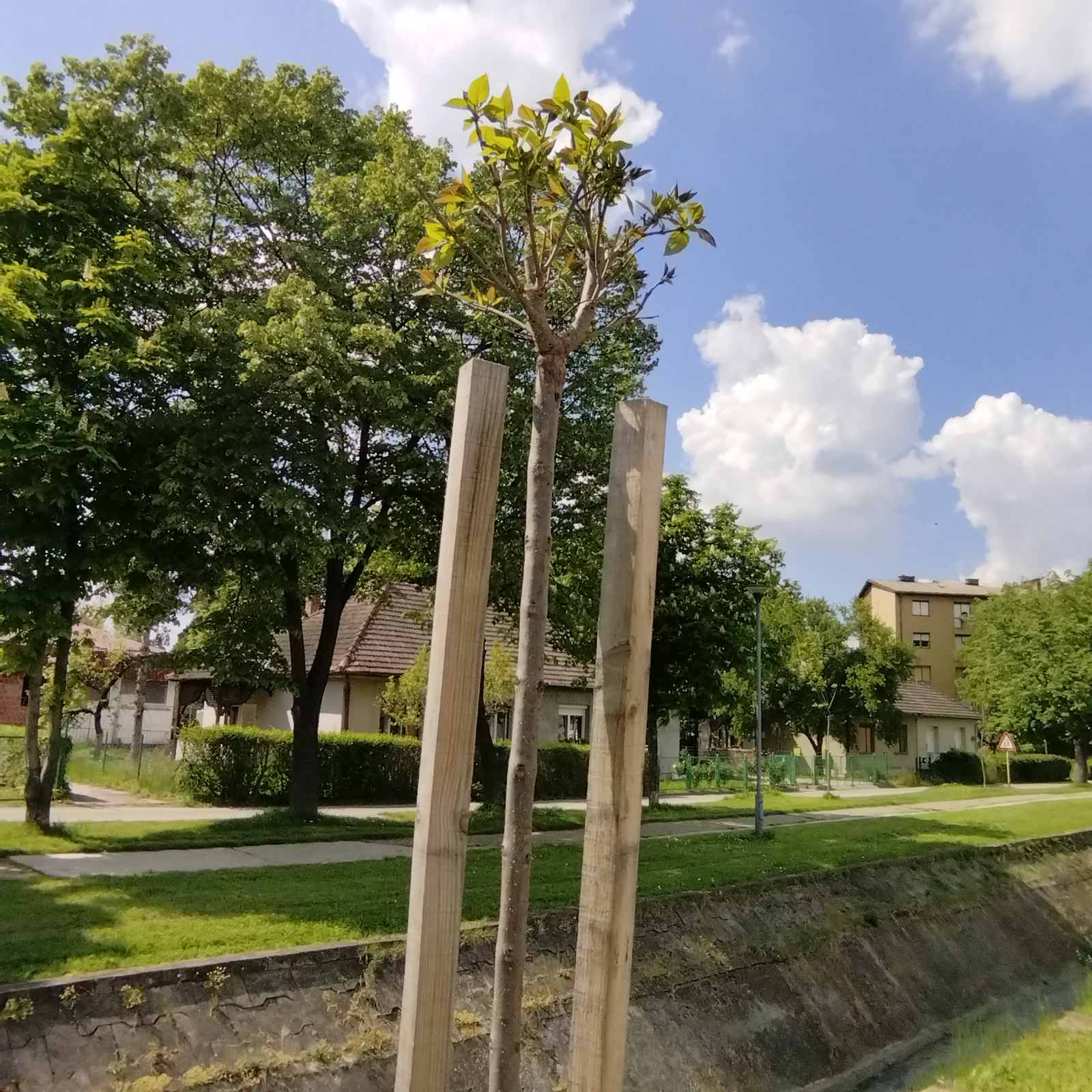 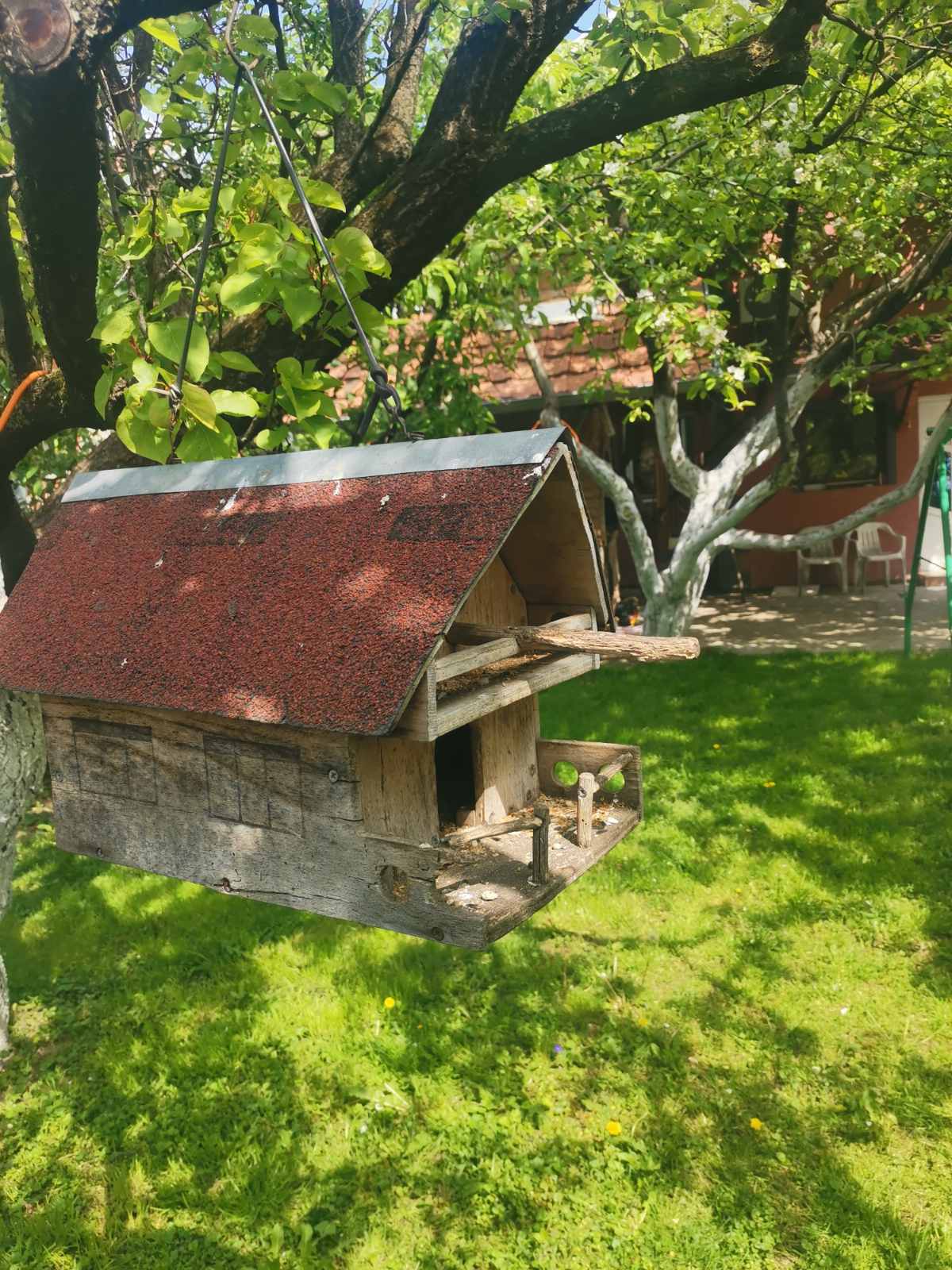 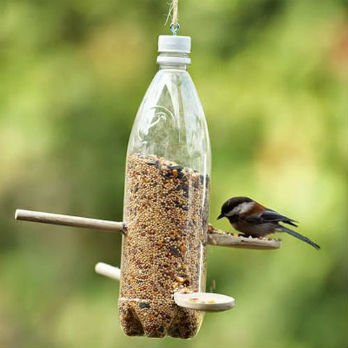 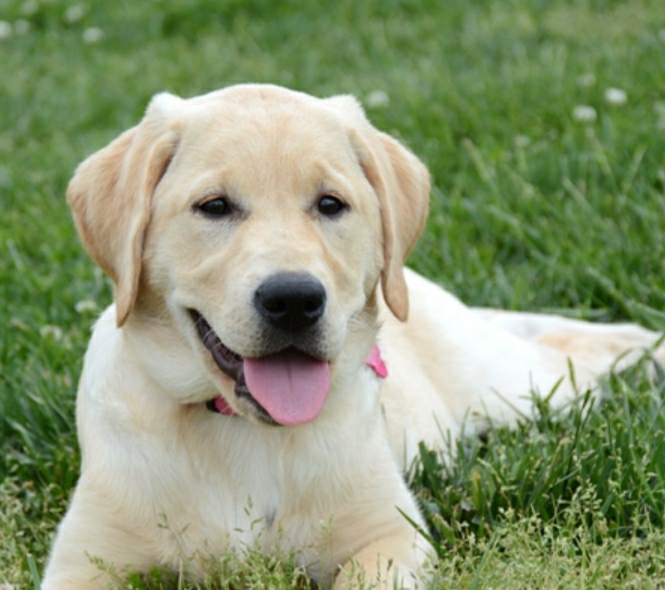 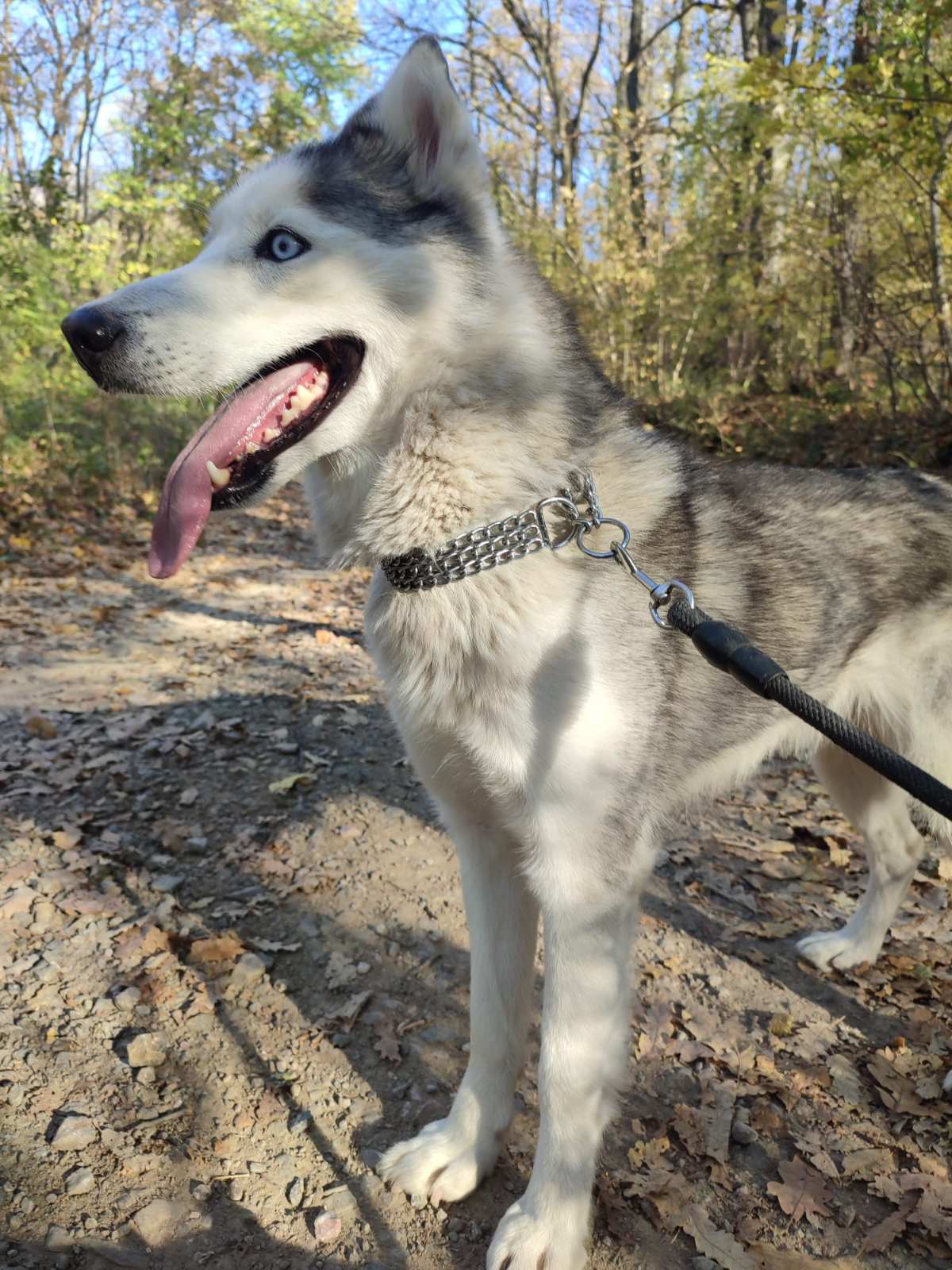 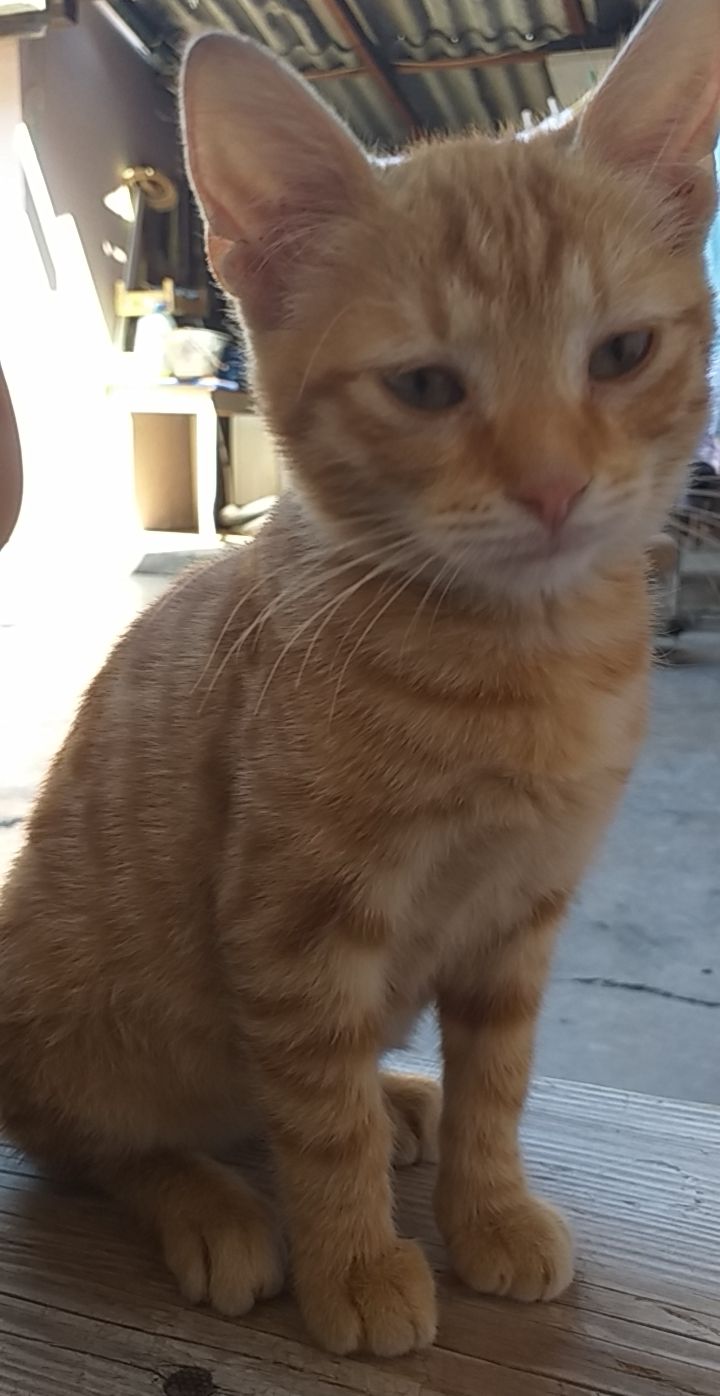 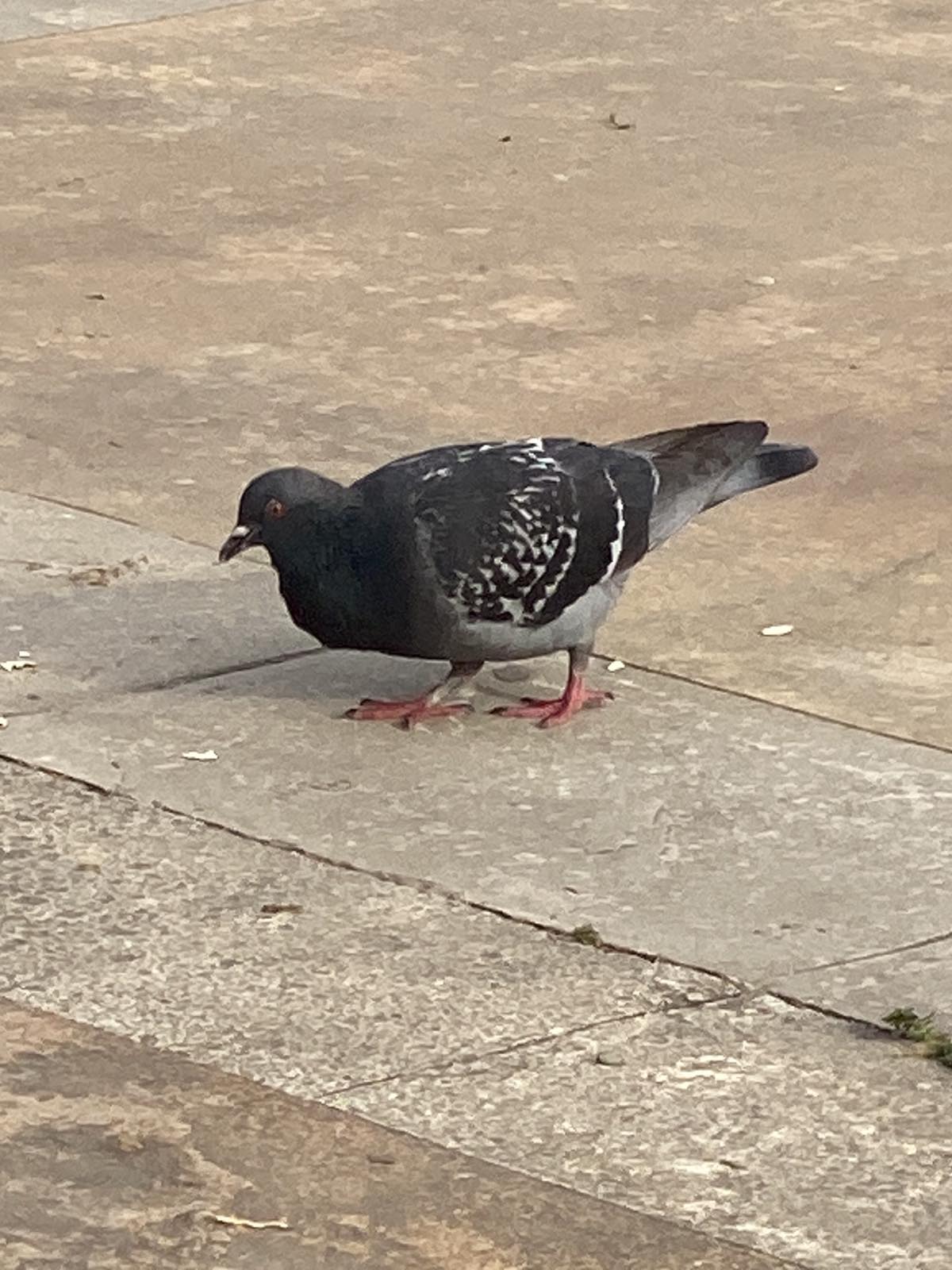 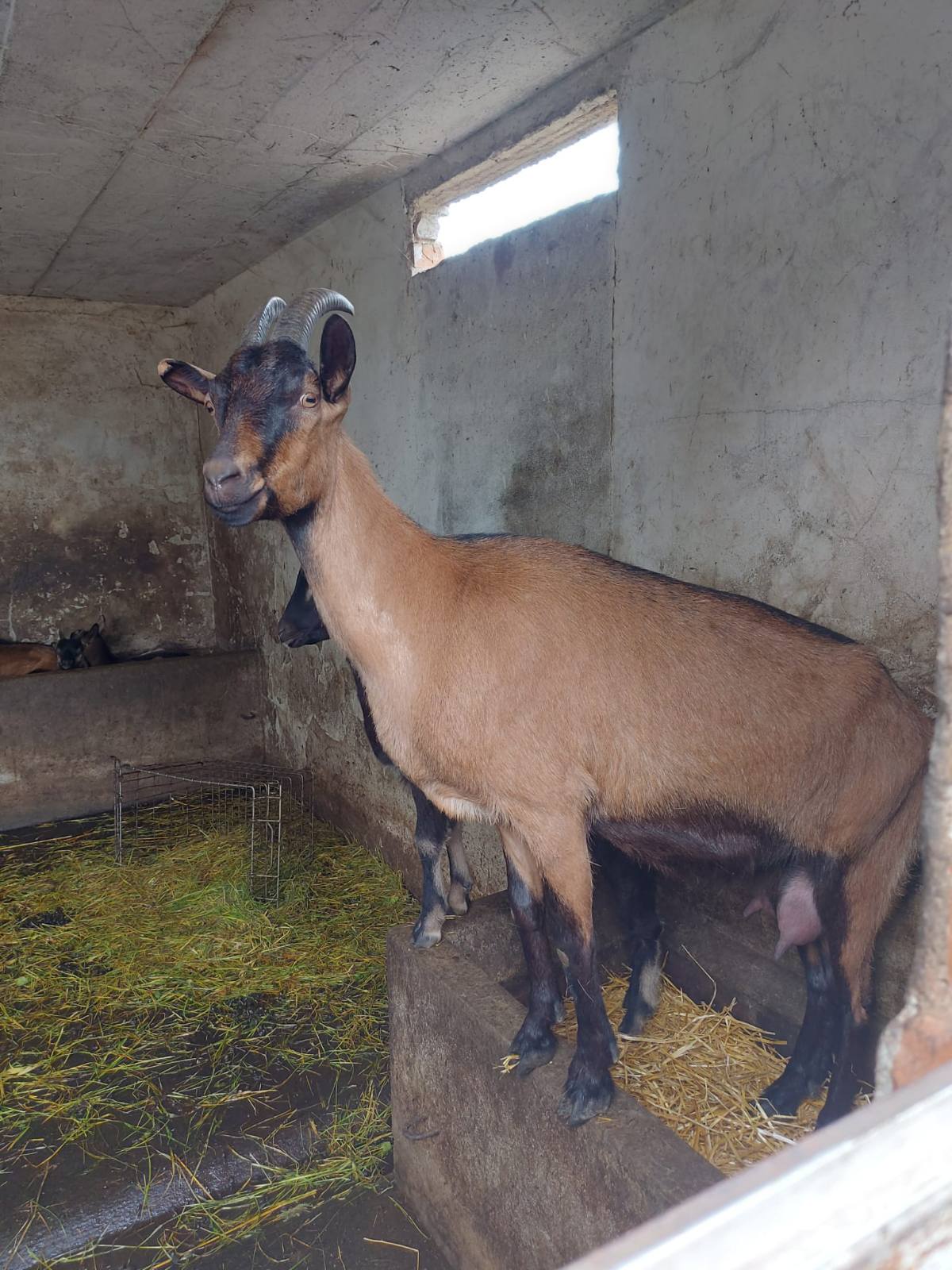 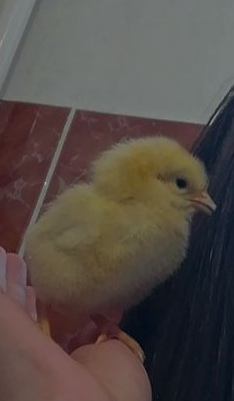 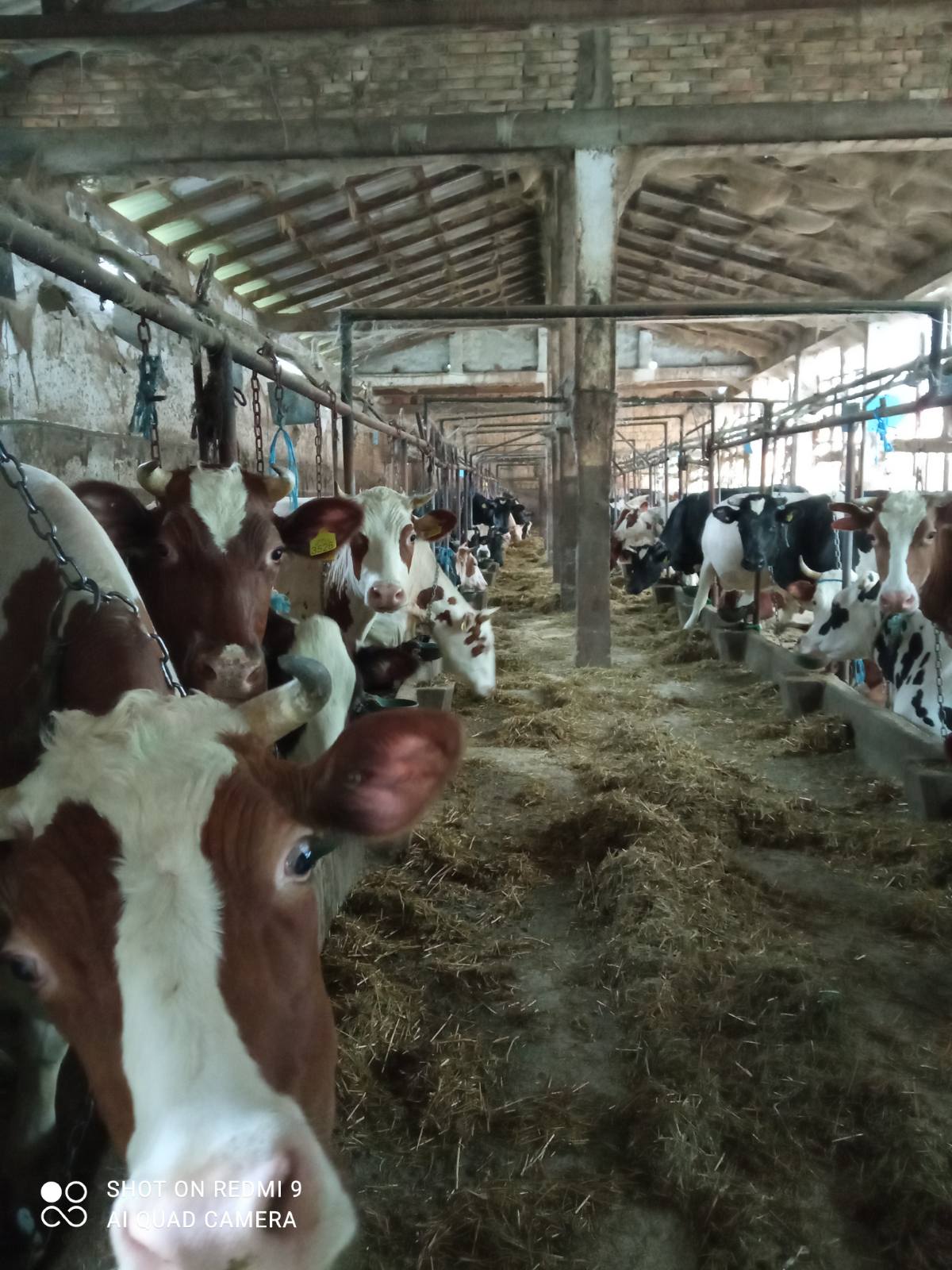 ОДРЖАВАЊЕ УЛАЗА И ФАСАДА ЗГРАДА И ЛИФТОВА
Редовно одржавање зграде чини да живимо у уредном, чистом и безбедном окружењу.
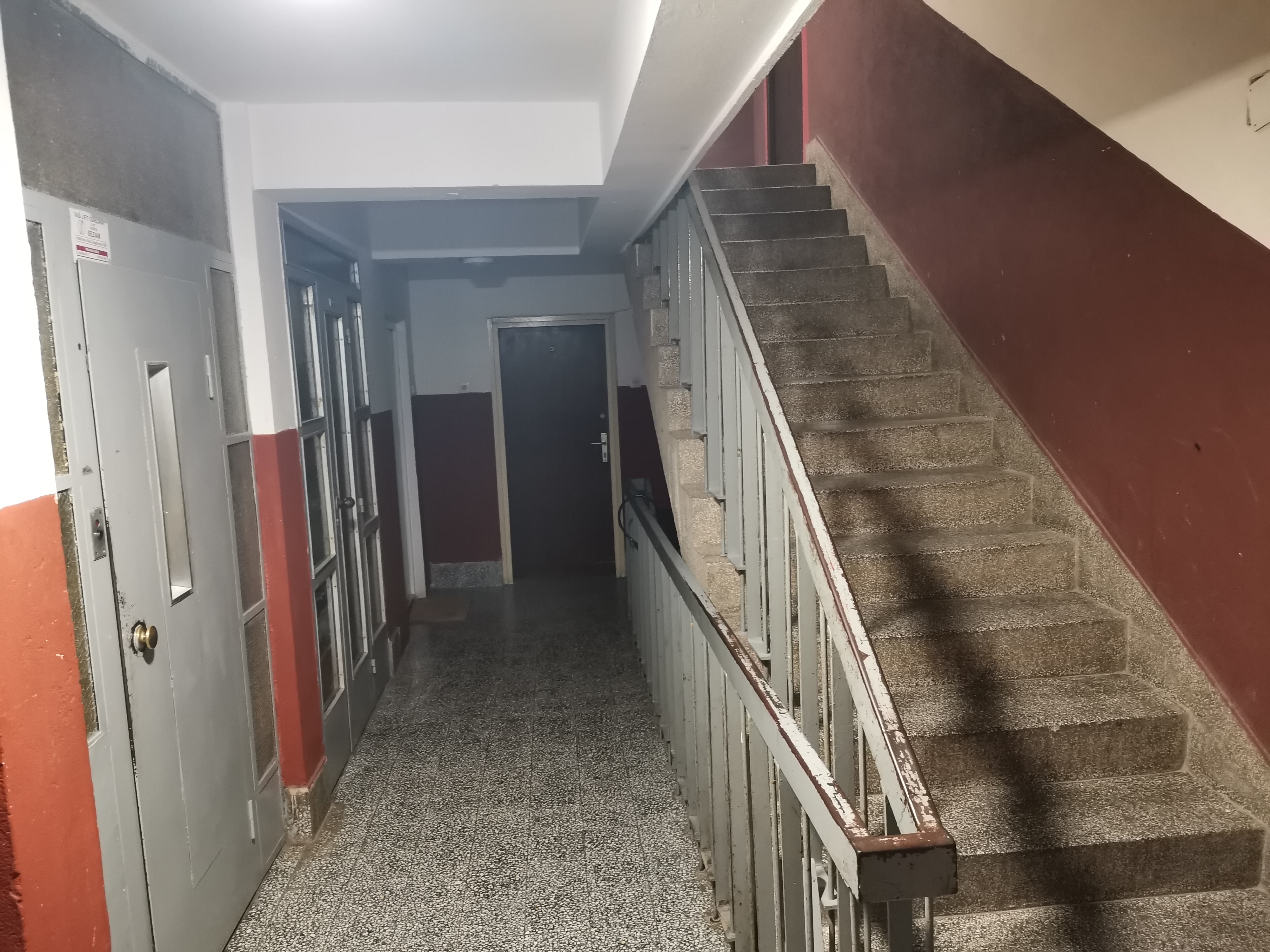 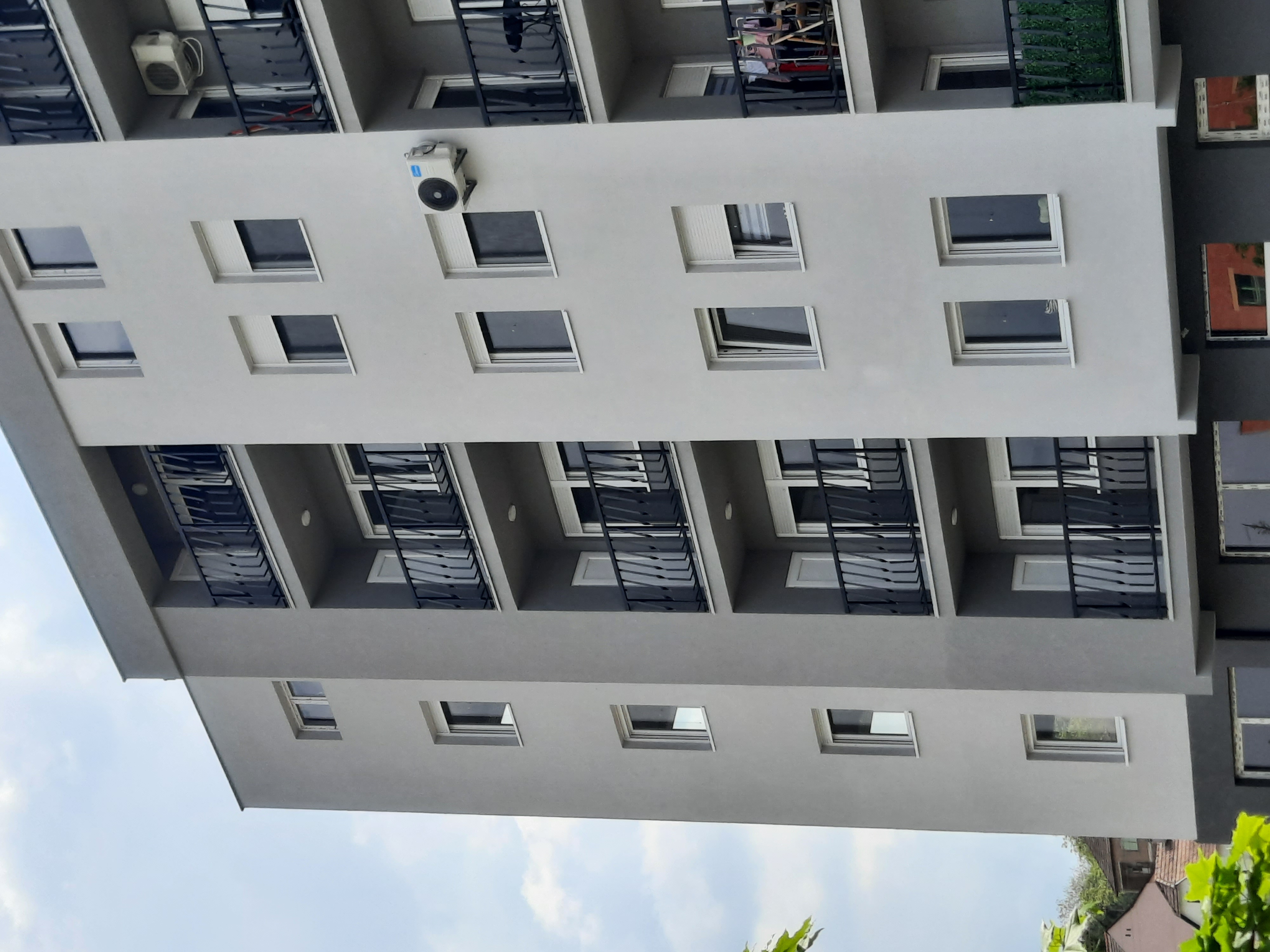 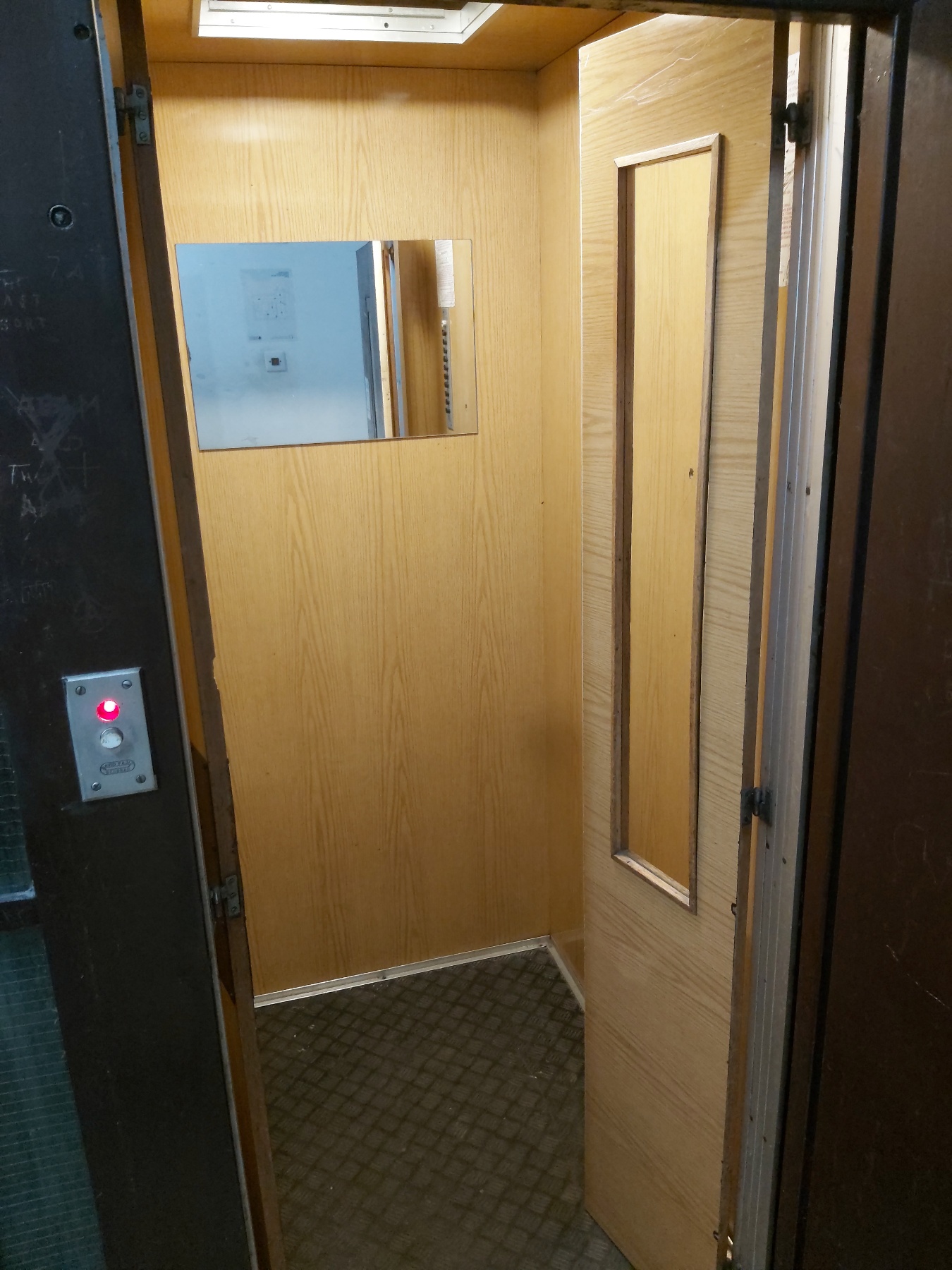 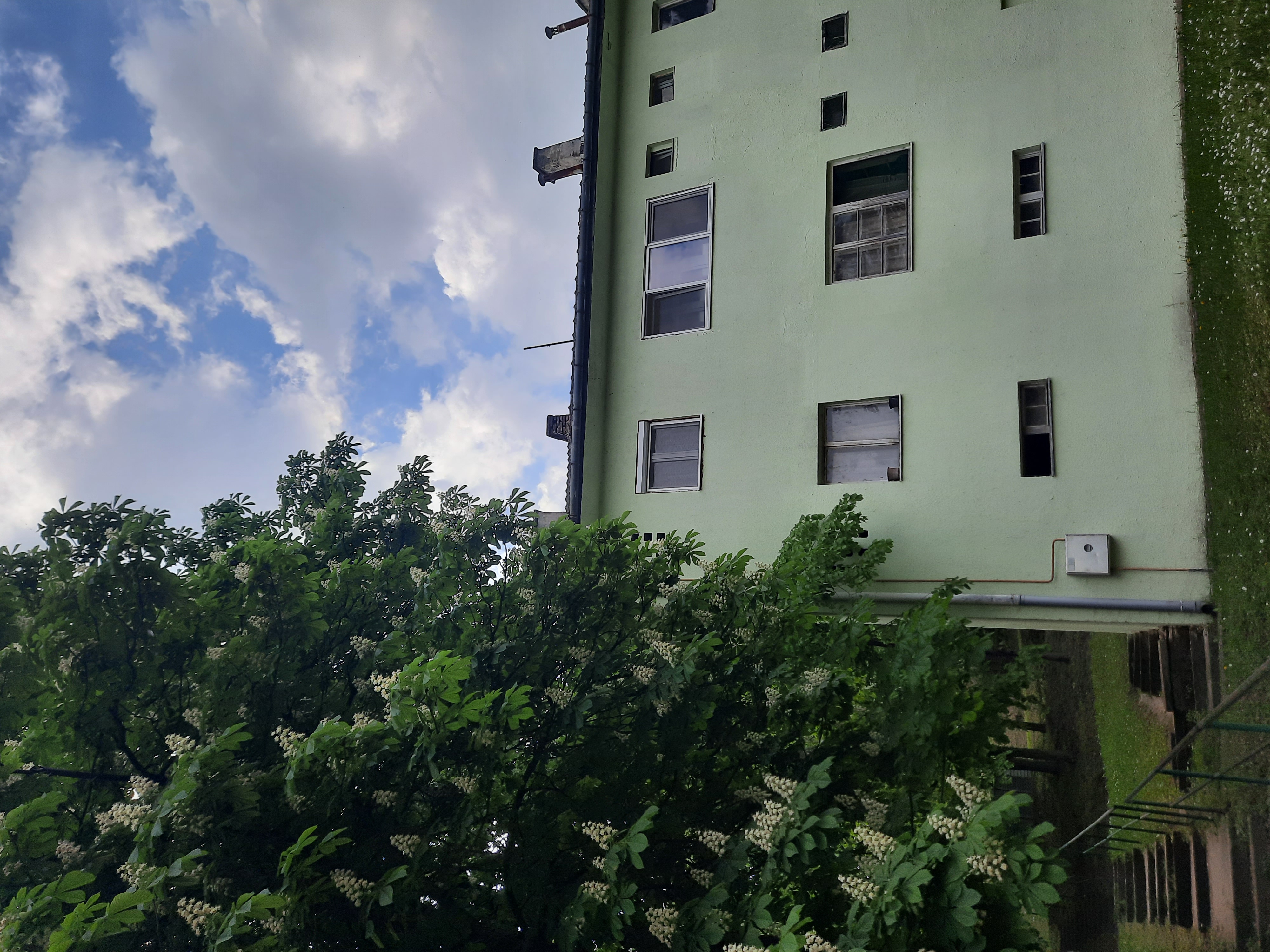 УКРАСНЕ БИЉКЕ НА ТЕРАСАМА И ЗАЈЕДНИЧКИМ ПРОСТОРИЈАМА ЗГРАДА
Украшавање тераса и заједничких просторија са украсним биљкама чини да се лепо осећамо у њиховом окружењу. Оне човеку дају неку позитивну енергију.
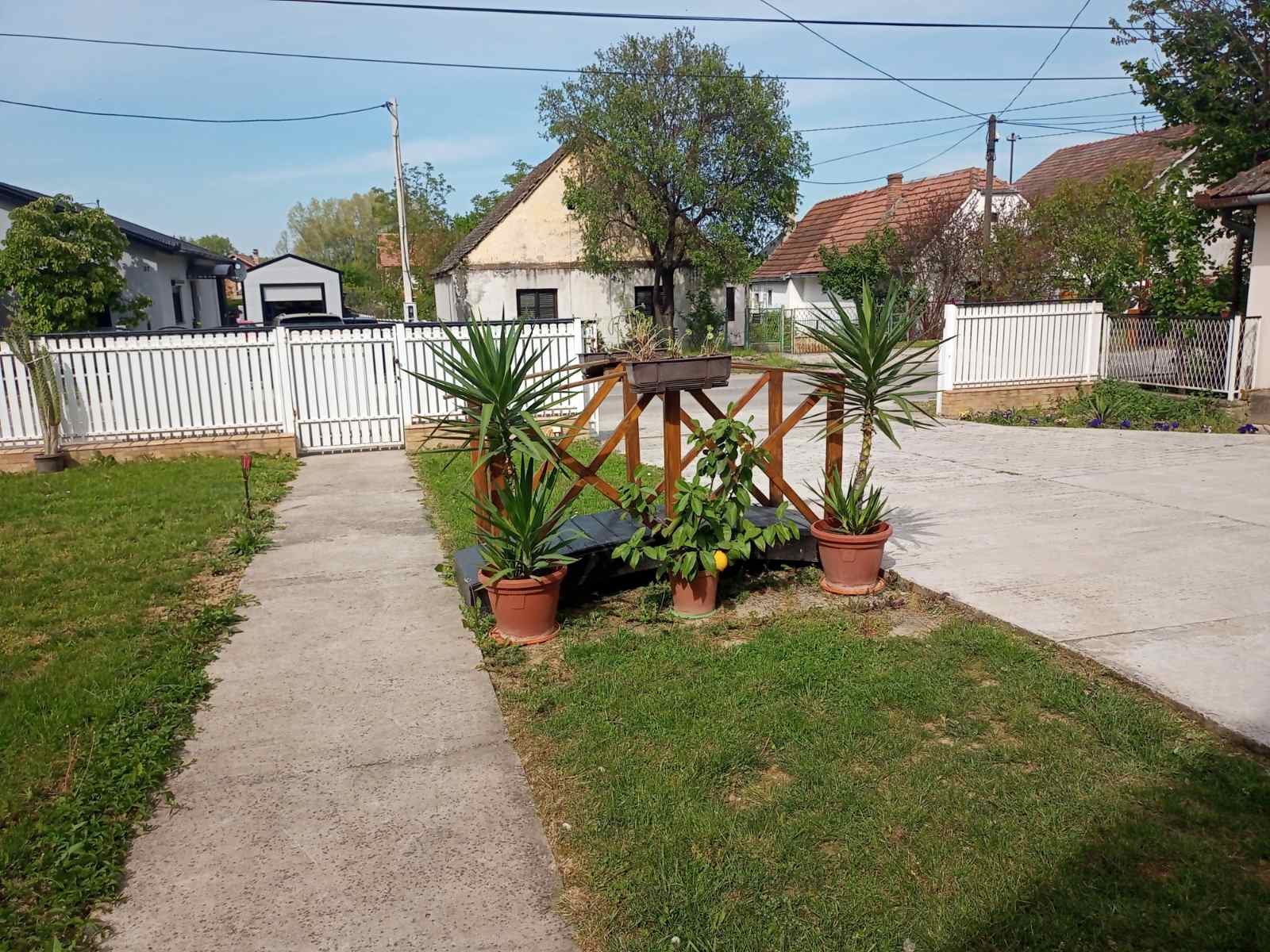 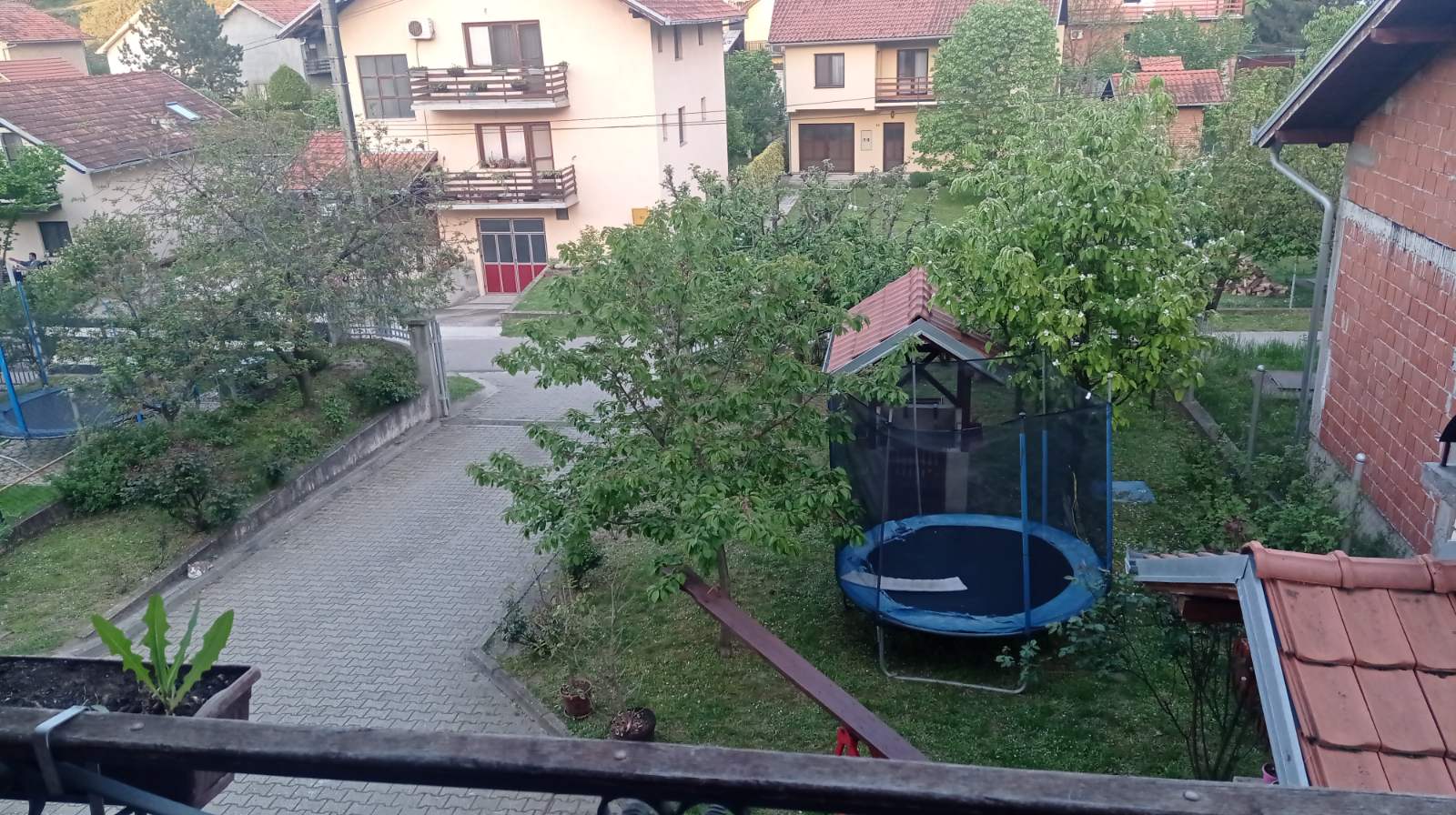 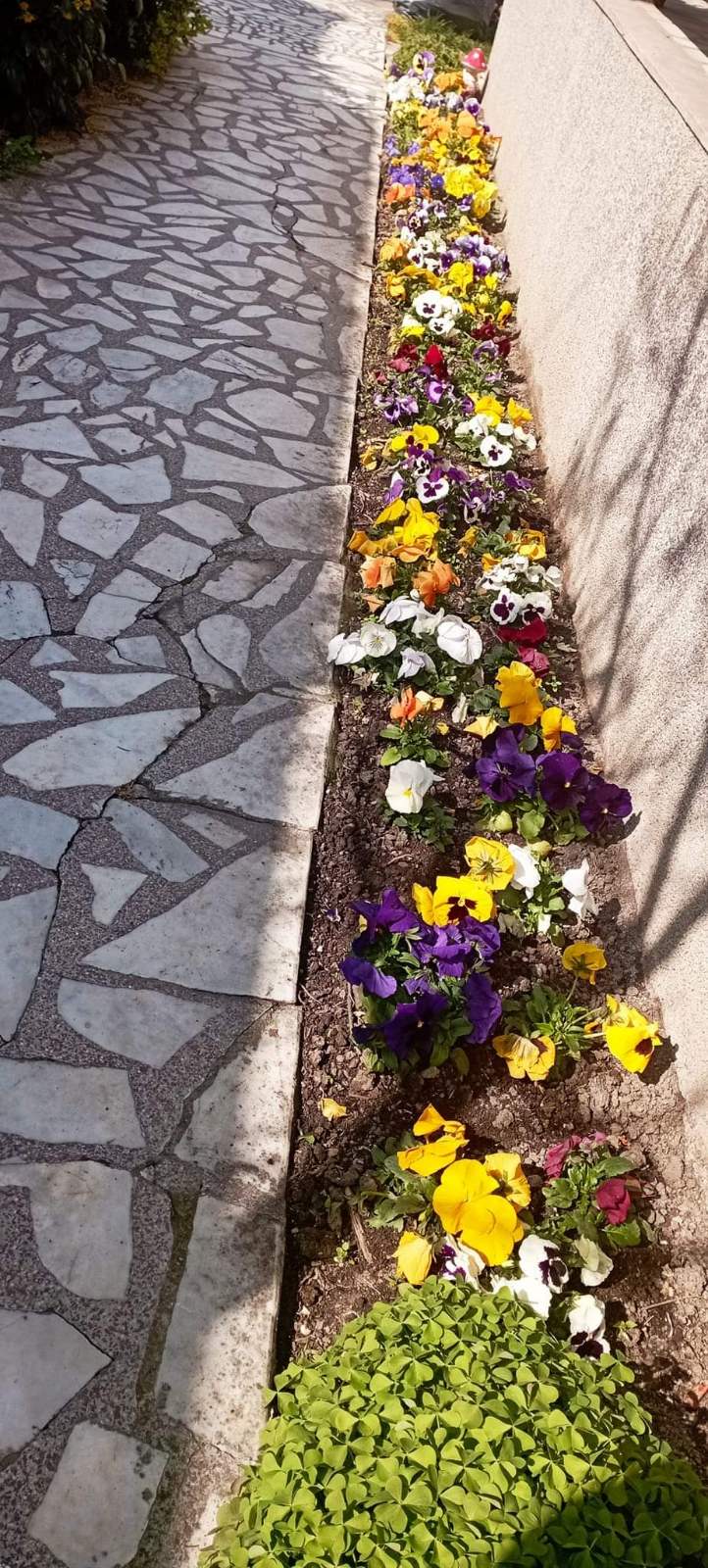 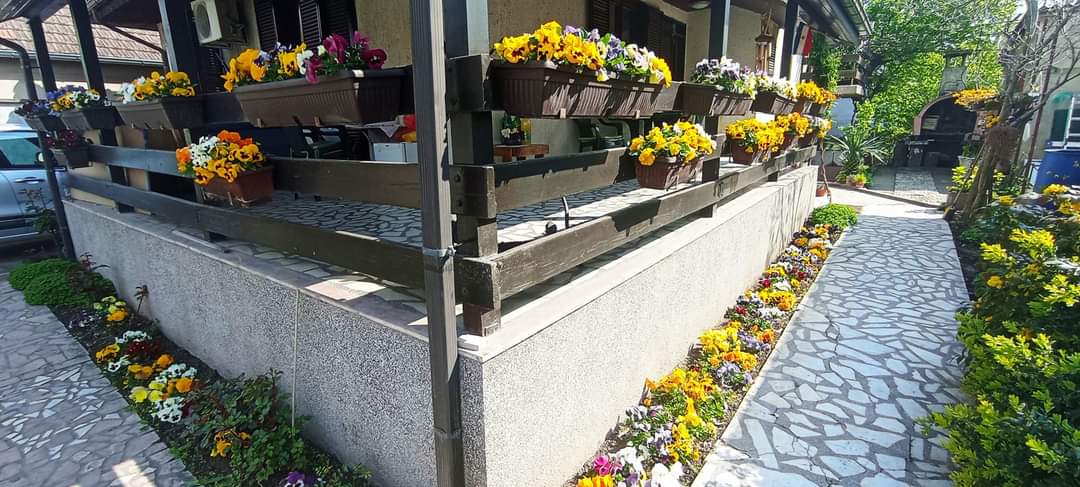 ТЕРЕНИ, СПОРТСКА ИГРАЛИШТА И БИЦИКЛИСТИЧКЕ СТАЗЕ
Чиста, исправна игралишта и спортски терени чине да се деца и омладина осећају безбедније.
 Бициклистичке стазе су битне да се бицикли не возе по коловозу са моторизованим превозним средствима.
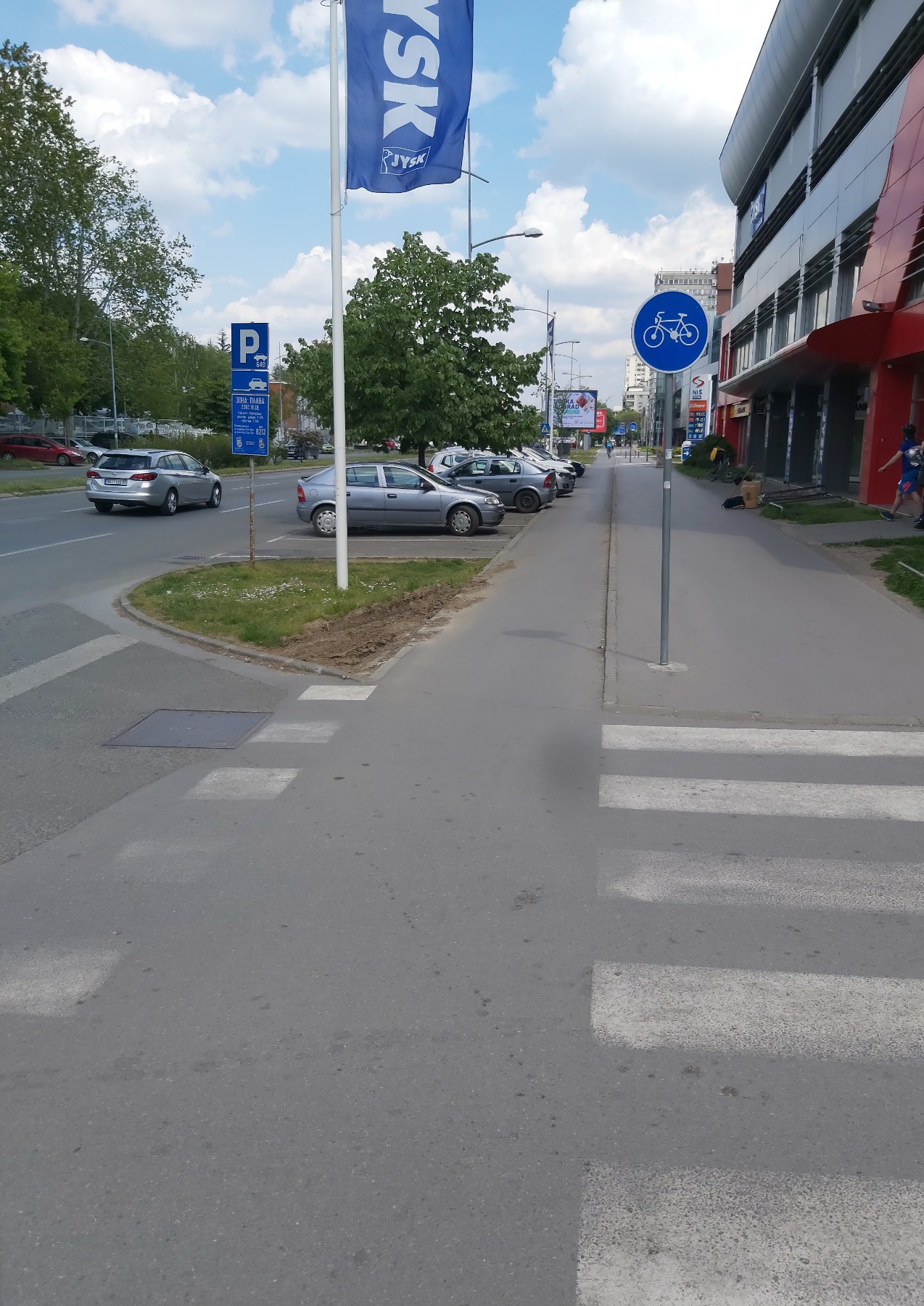 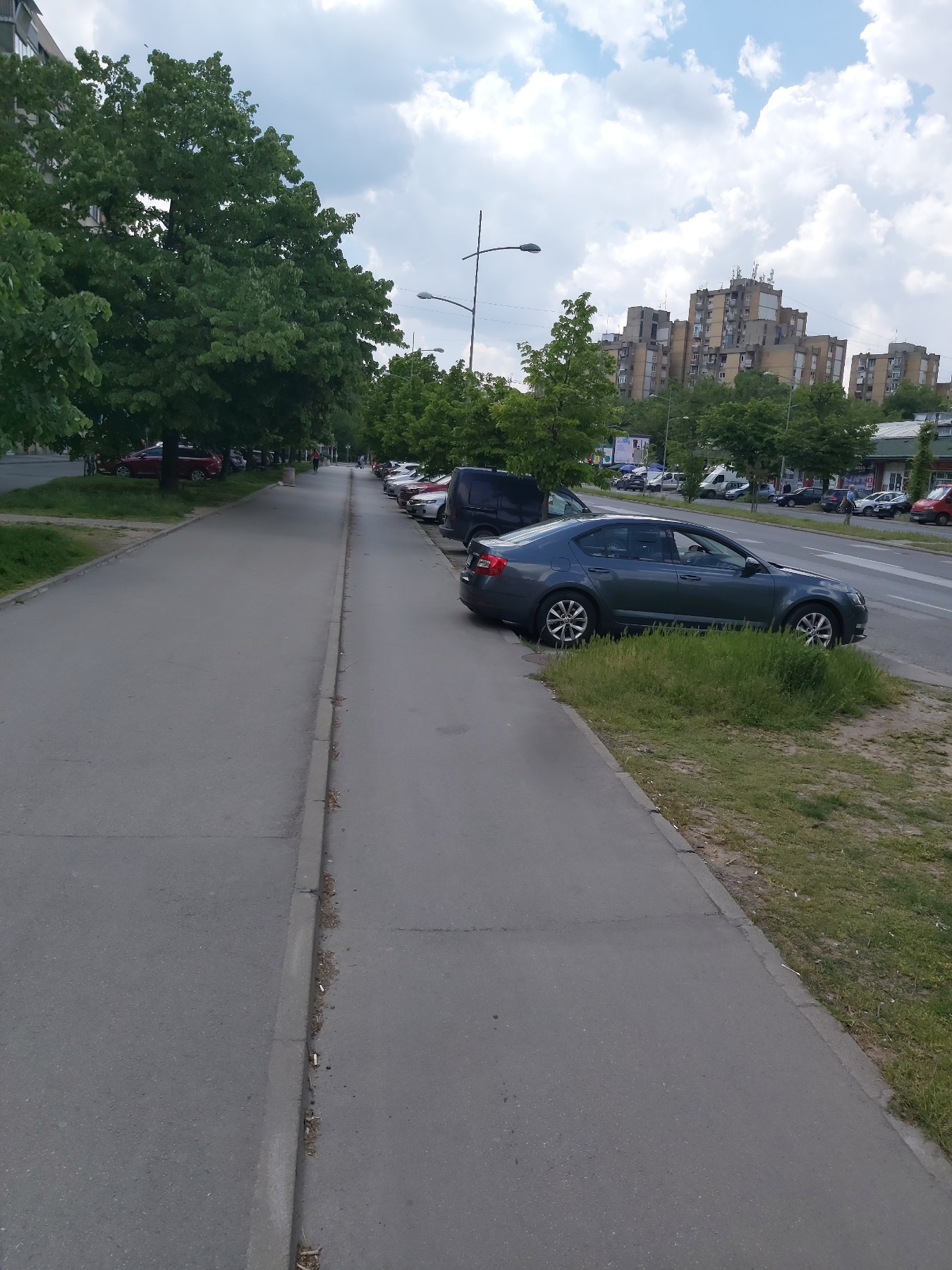 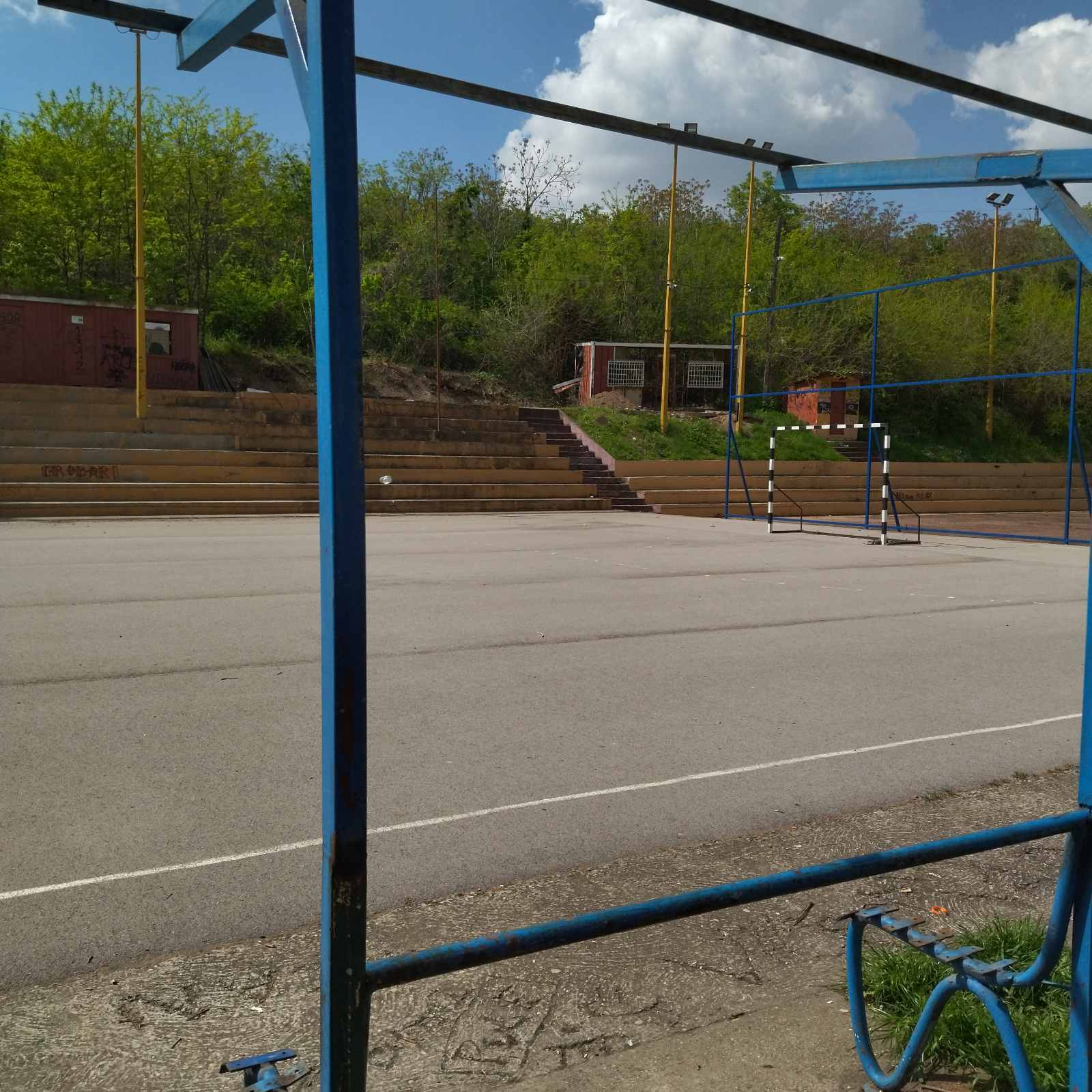 ПАРКИРАЊЕ АУТОМОБИЛА
Постоји више врста паркирања:паралелно паркирање, паркирање у назад, паркирање једно иза другог.
Забрањено паркирање на пешачком прелазу.
Закључак:Када би људи у нашем граду више марили за смеће и више пазили на биљке и животиње наш град би био још бољи и лепши.
ПРЕЗЕНТАЦИЈУ СУ РАДИЛИ:Андерлух  ЈулијаБорош ЕленаГашпаровић СтефанИбинци  ЛидијаИвковић АлексаЈовичић  АнђелаКиш  ЛеаКомадина  Тијана
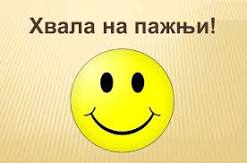 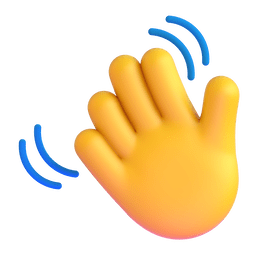